Правила поведения при захвате в заложники
Если Вас захватили в качестве заложника,помните, что Ваше собственное поведение может повлиять на обращение с Вами.
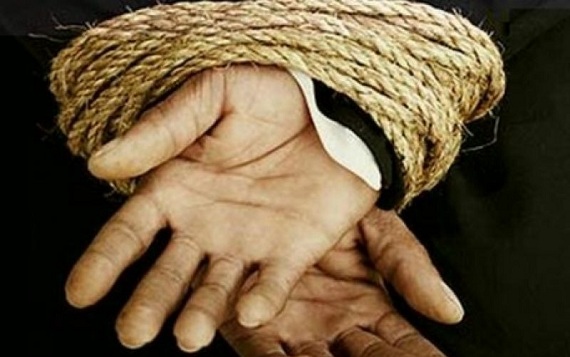 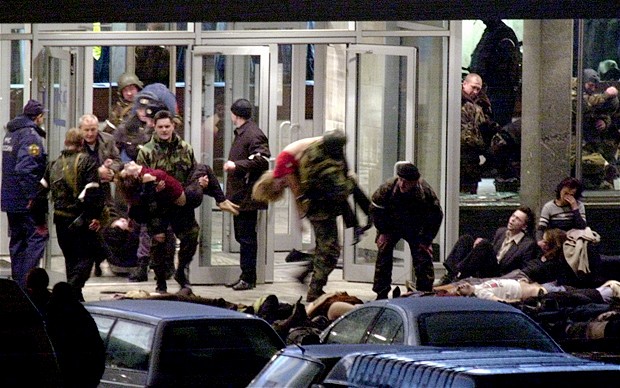 Моменты захвата и освобождения являются наиболее критическими и опасными. При взрыве или начале стрельбы немедленно падайте на землю, лучше под прикрытие (бордюр, торговую палатку, машину и т.п.). Для большей безопасности накройте голову руками.
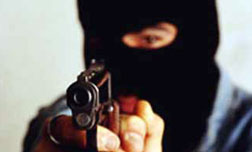 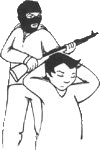 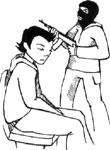 Неожиданное движение или шум могут повлечь жестокий отпор со стороны террористов. Не пытайтесь бежать, кричать, звонить без разрешения по телефону, угрожать, требовать, передвигаться без нужды.
Сохраняйте спокойствие и самообладание.
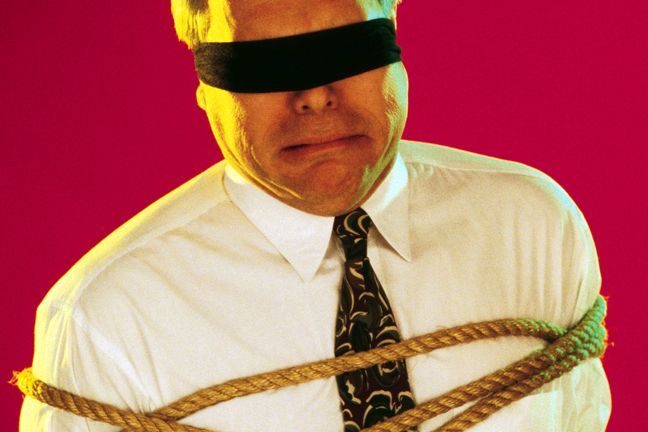 Определите, что происходит и верьте, что вам обязательно помогут.
Не сопротивляйтесь! Это может повлечь еще большую жестокость.
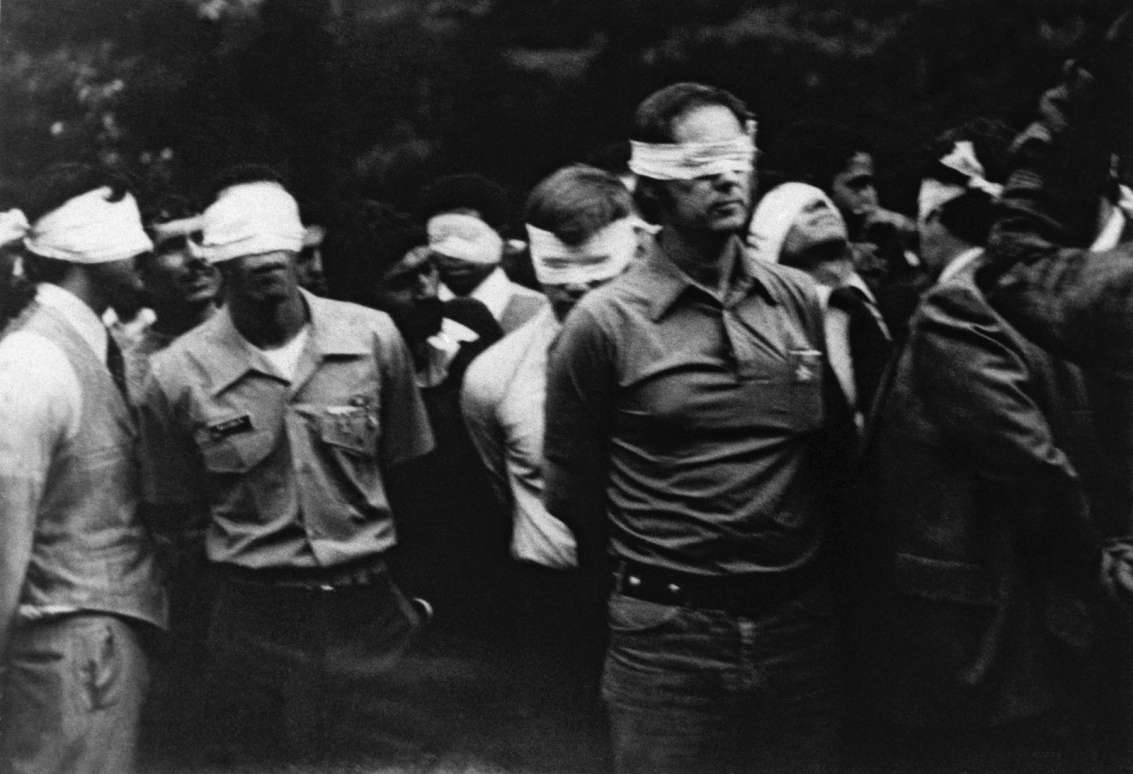 Будьте готовы к применению террористами повязок на глаза, кляпов, наручников или веревок, иных ограничителей свободы.
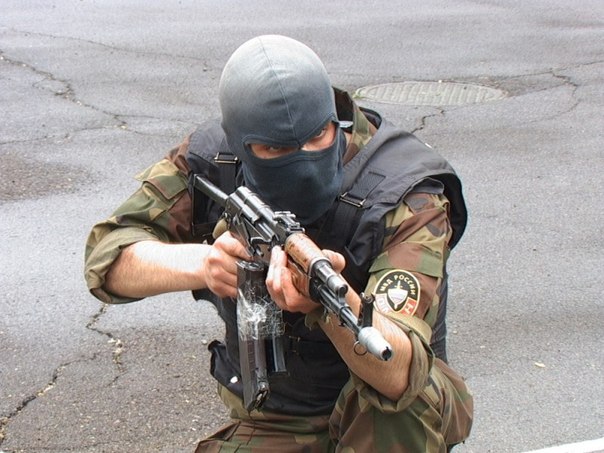 Будьте настороже. Сосредоточьте Ваше внимание на звуках, движениях и т.п. Запоминайте все, что происходит
Будьте готовы к «спартанским» условиям жизни: 
неадекватной пище и условиям проживания; 
неадекватным туалетным удобствам.
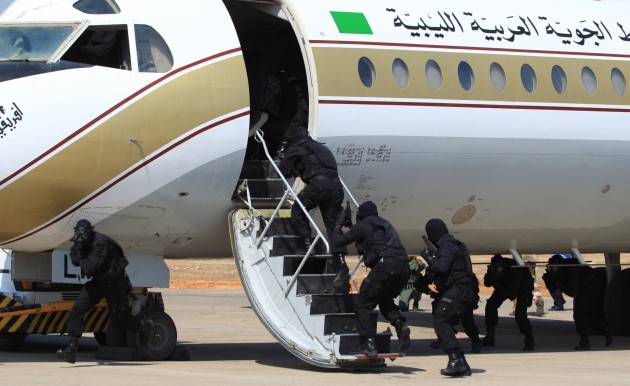 При наличии проблем со здоровьем, убедитесь, что Вы взяли с собой необходимые лекарства, сообщите охранникам о проблемах со здоровьем, при необходимости просите об оказании медицинской помощи или предоставлении лекарств.
Будьте готовы объяснить наличие у Вас каких-либо документов, номеров телефонов.
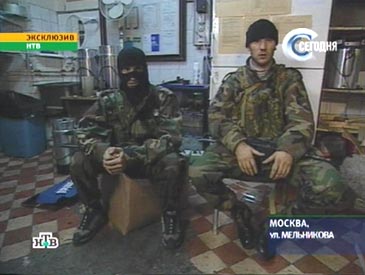 Спросите у охранников, можно ли читать, писать, пользоваться средствами личной гигиены.
Если Вам дали возможность поговорить с родственниками по телефону, держите себя в руках, не плачьте, не кричите, говорите коротко и по существу.
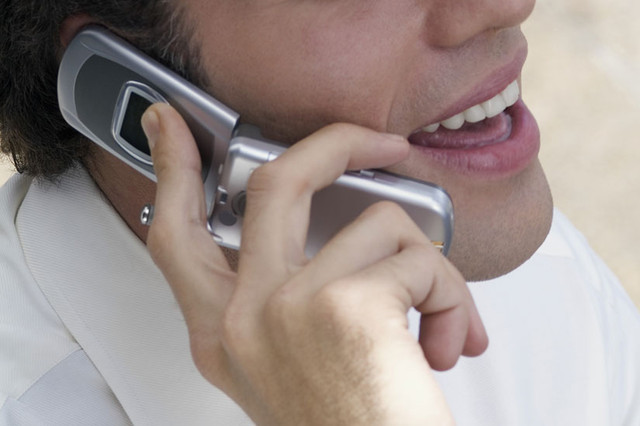 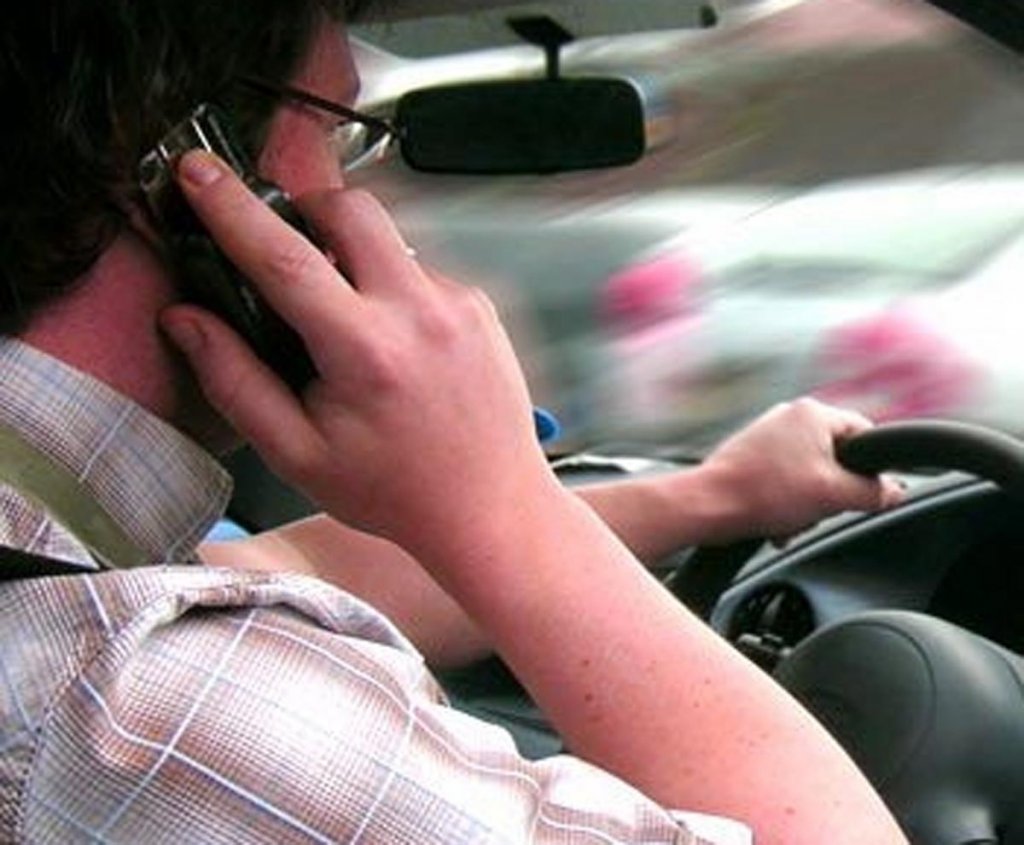 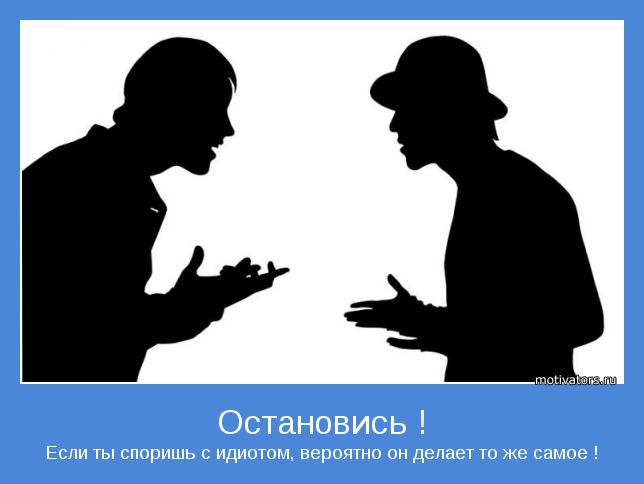 Попробуйте установить контакт с охранниками. Объясните им, что Вы тоже человек, что у папы больное сердце, что нужно позвонить, чтобы вывели собаку, привести любые бытовые примеры. Покажите им фотографии членов Вашей семьи. Не старайтесь обмануть их.
Если вы оказались запертыми в каком-либо помещении, то постарайтесь привлечь чье-либо внимание. Для этого разбейте оконное стекло и позовите на помощь, при наличии спичек подожгите бумагу и поднесите ближе к пожарному датчику.
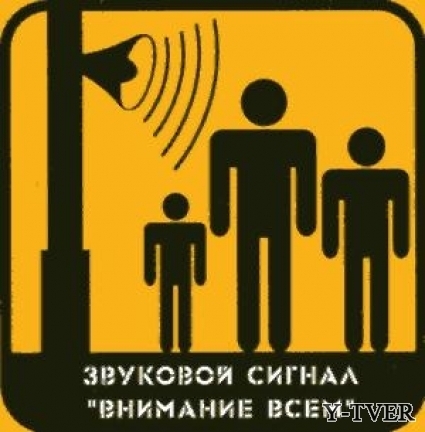 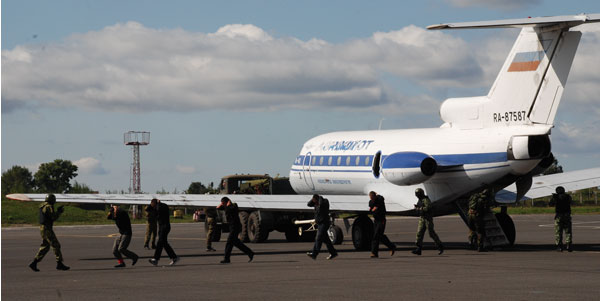 Никогда не теряйте надежду на благополучный исход!! Помните, чем больше времени пройдет, тем больше у Вас шансов на спасение.